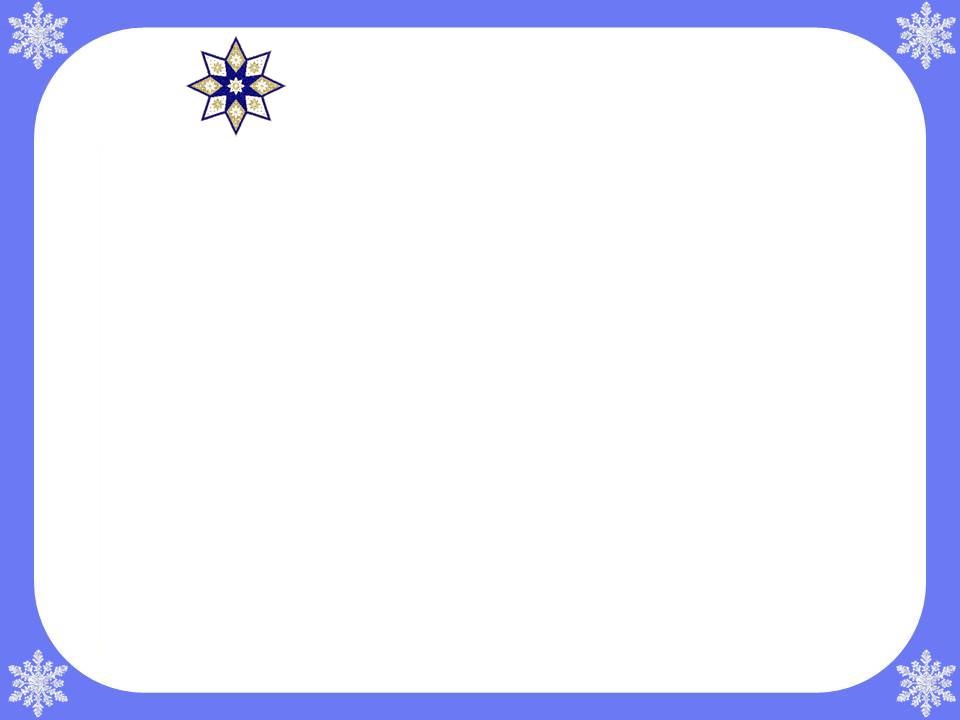 Конкурс 
 «Покормите птиц зимой»
Номинация 
«Валентинки для птиц».
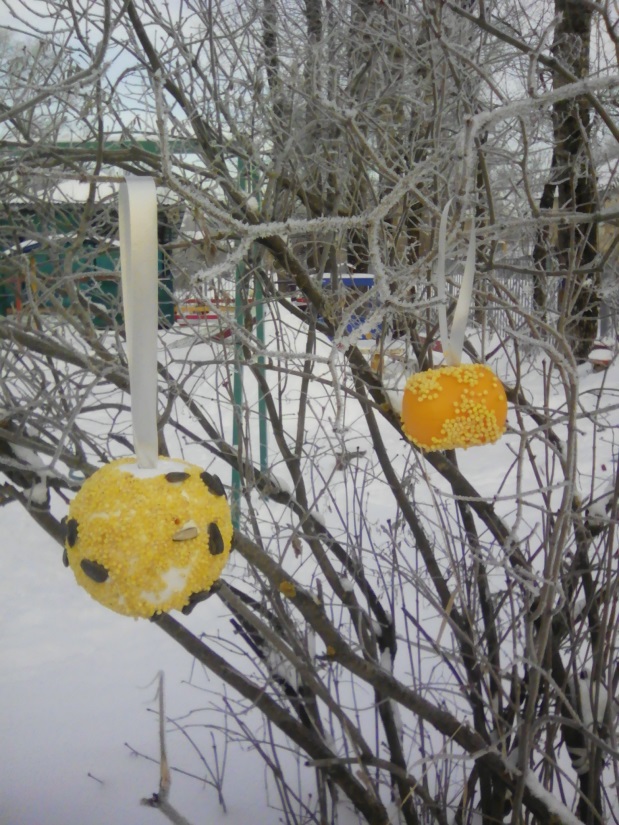 Участники: дети МКДОУ 
Детский сад №4 г.Заволжск
Группа №4.
Руководитель: :Заборова Ю.С.
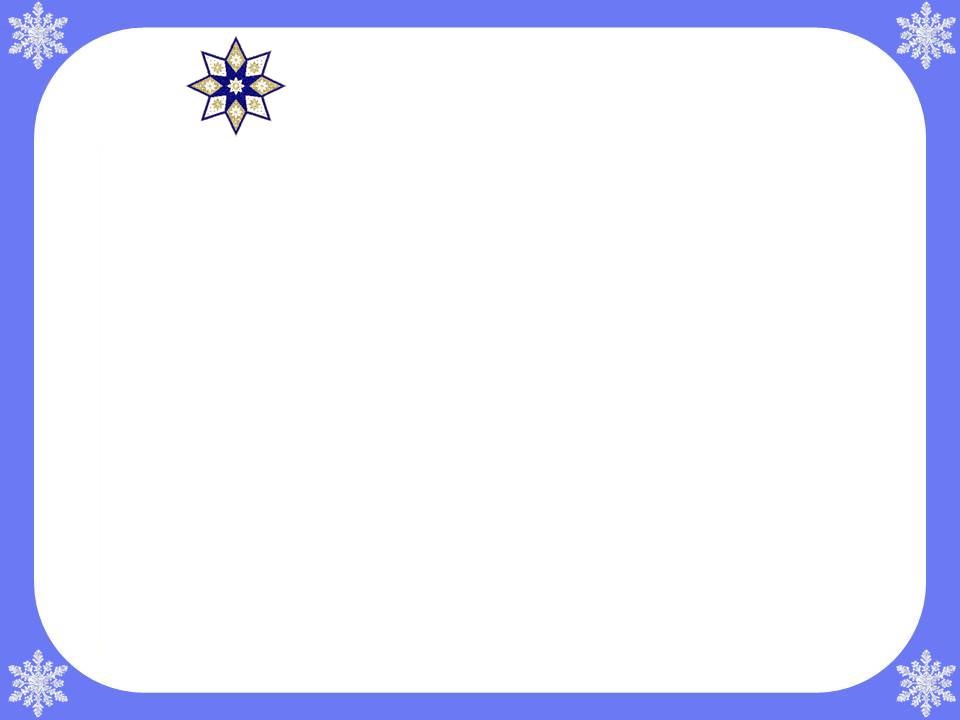 1 этап.
Изготовления клея – клейстера.
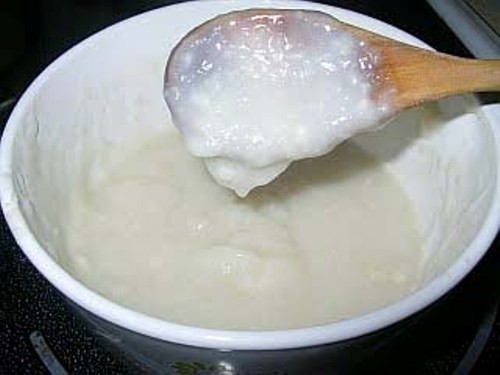 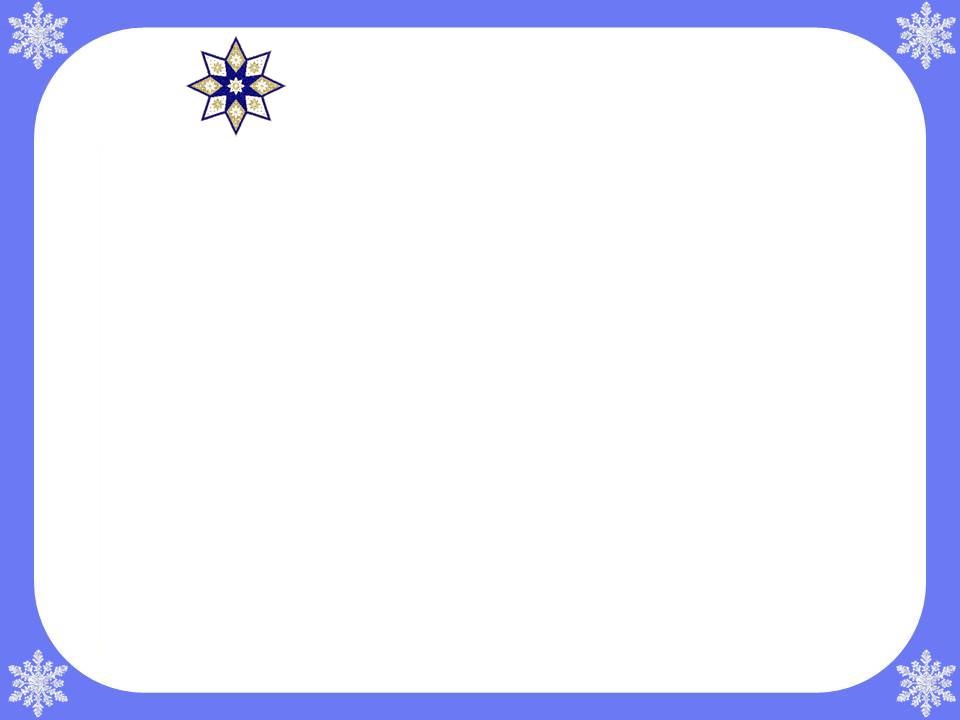 2 этап.
Подготовка материала.
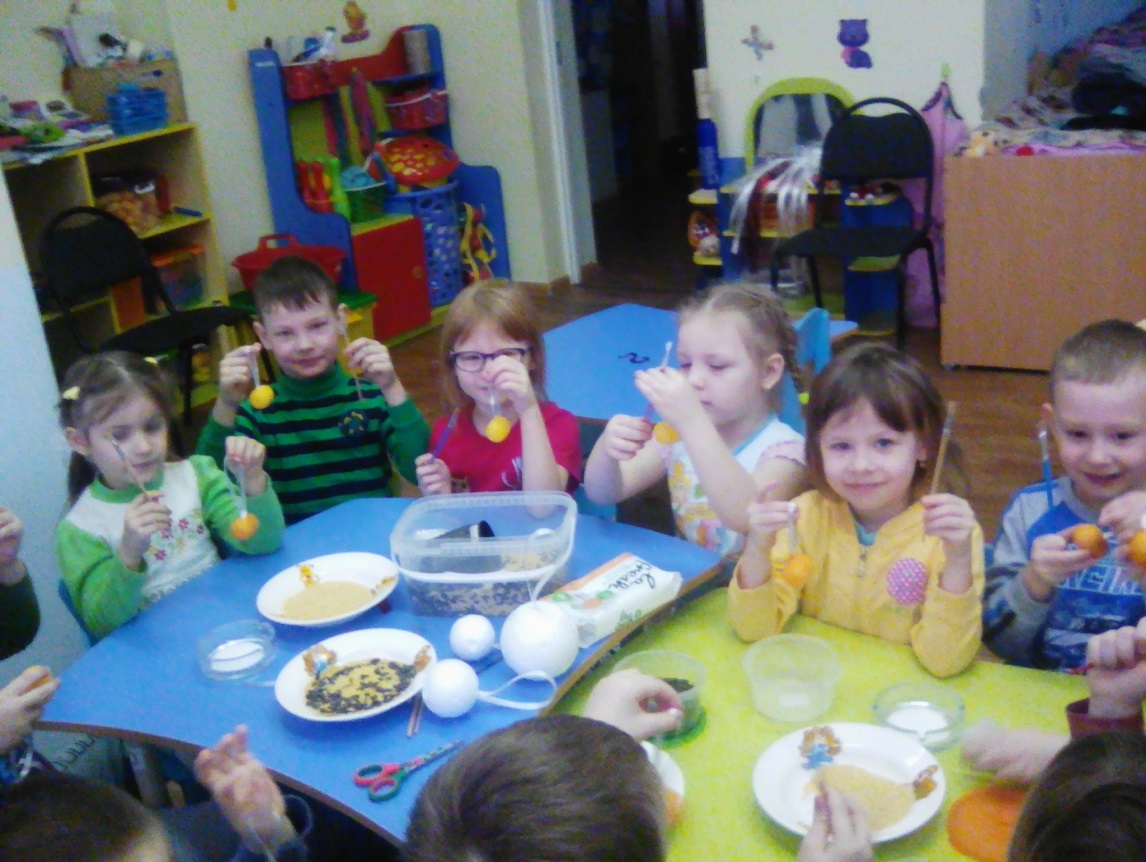 1.Киндер яйцо
2.Ленточки
3.Клей
4.Кисти
5.Пшено и семечки.
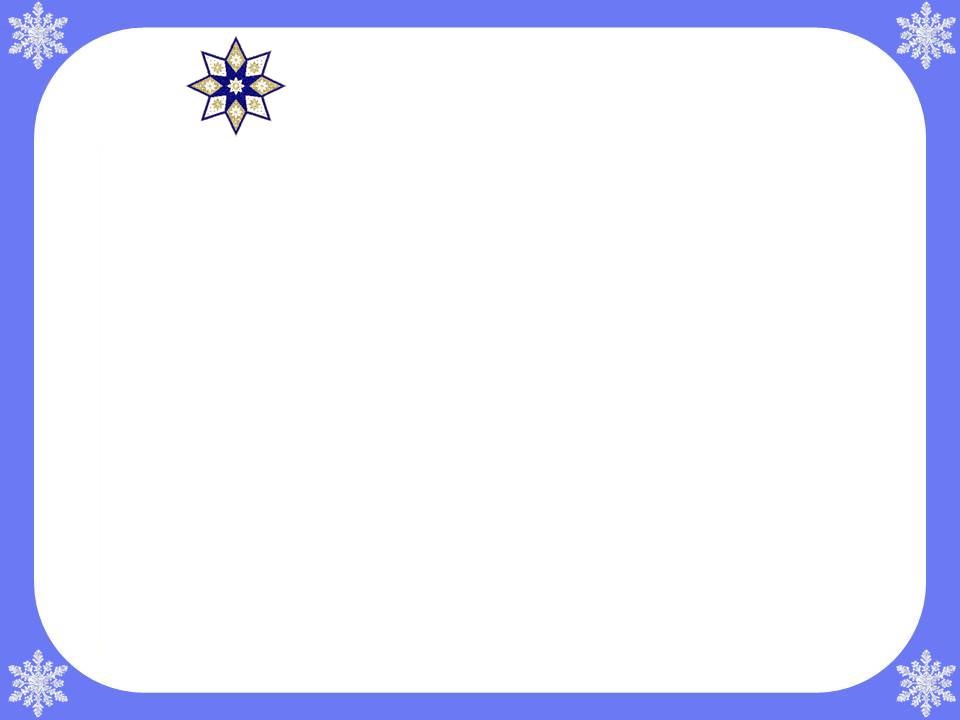 3 этап.
Изготовление «Валентинок».
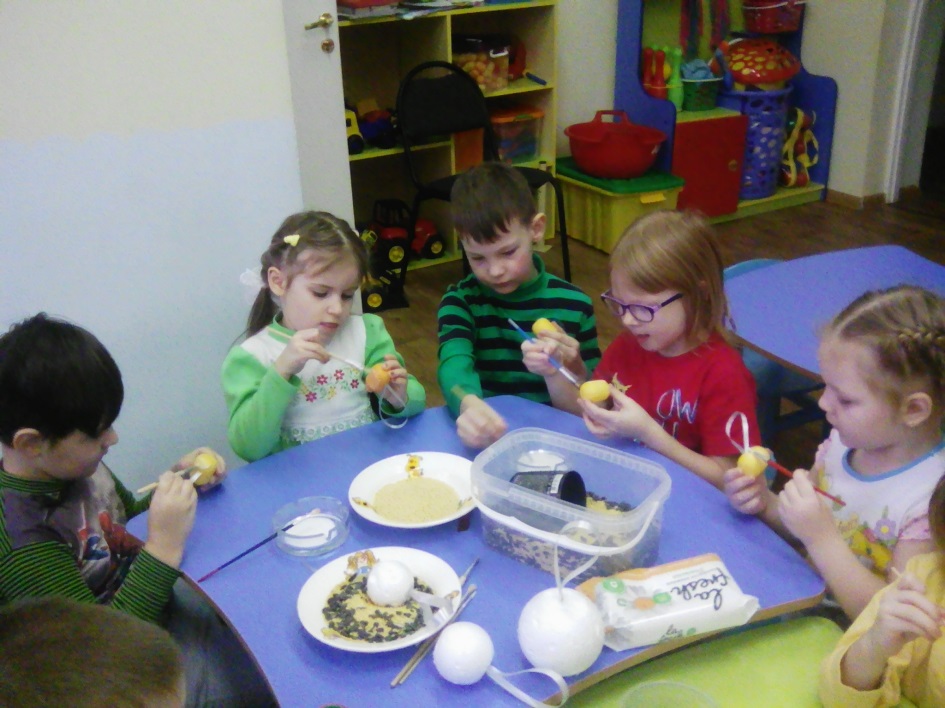 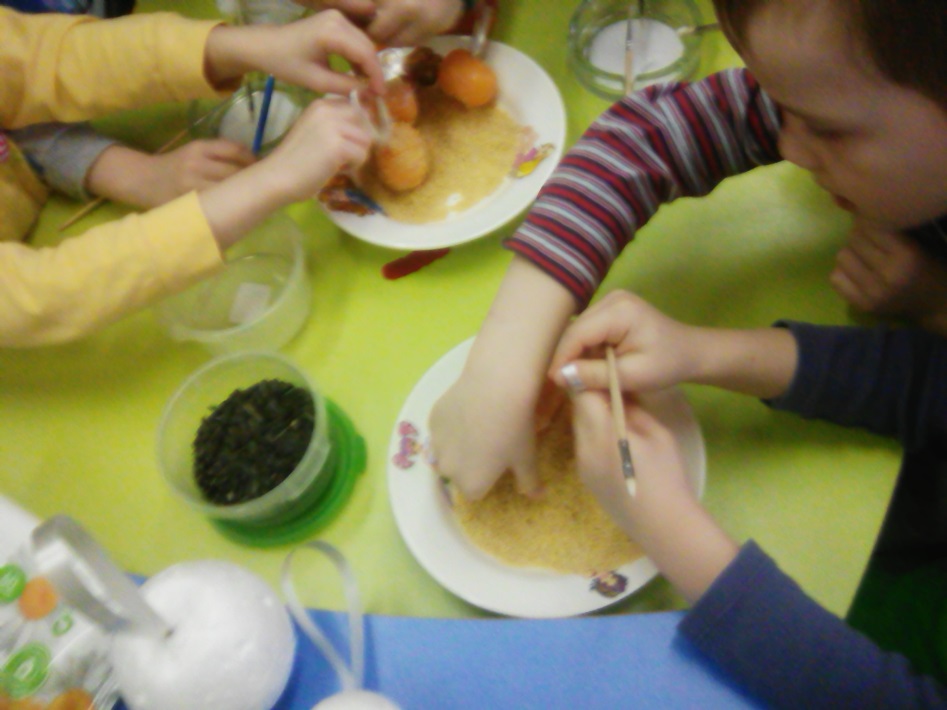 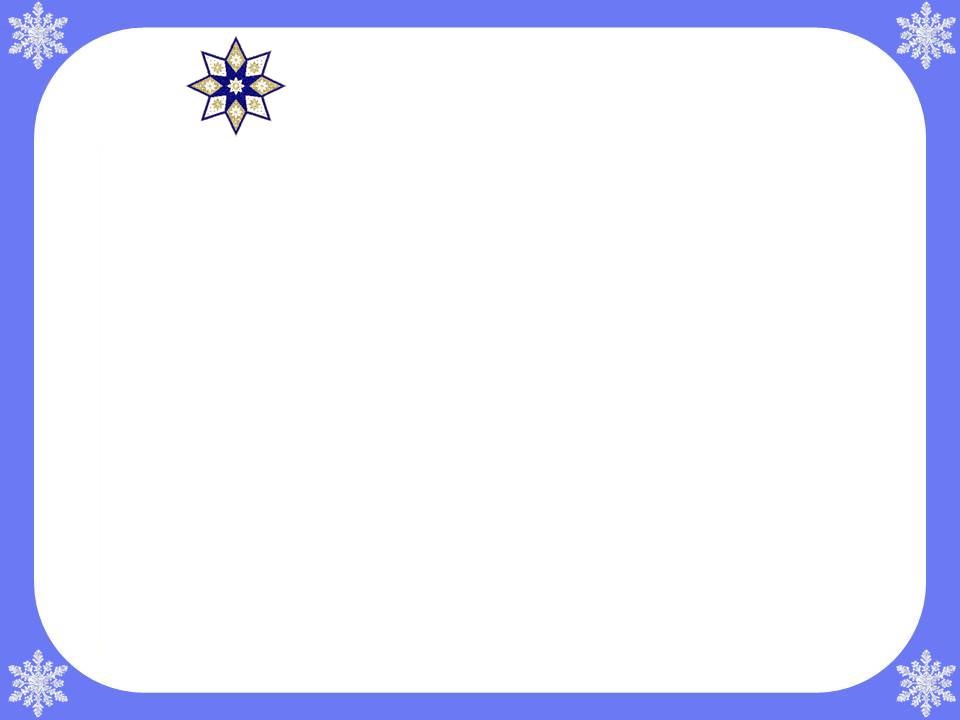 ВСЕ ГОТОВО!!!
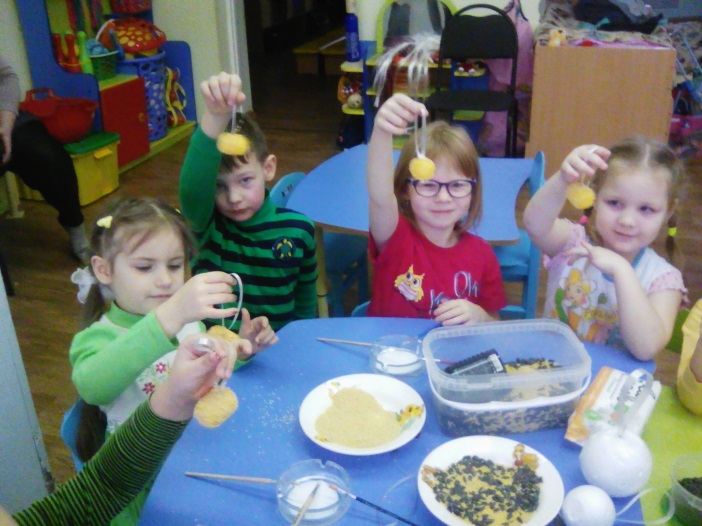 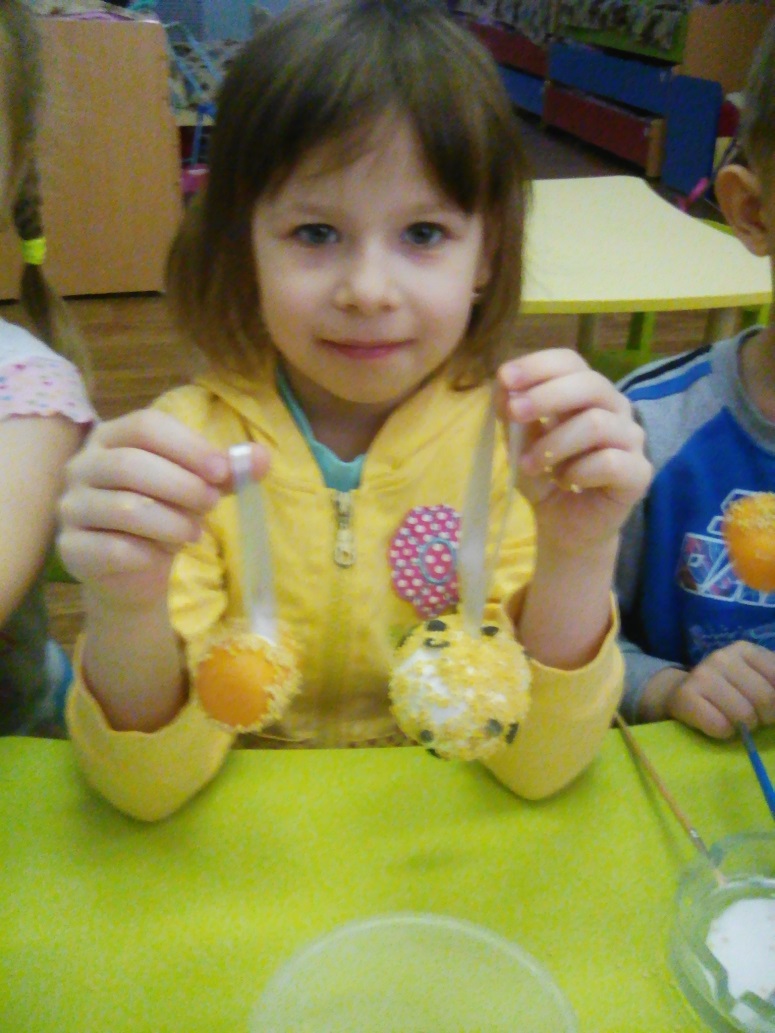 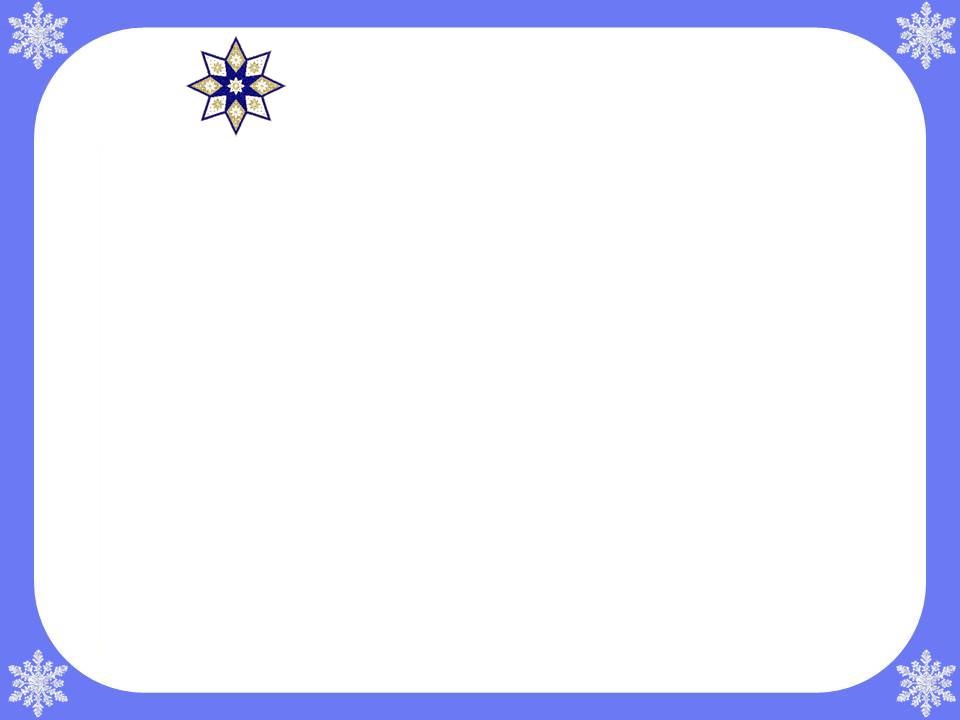 ПРИЯТНОГО АППЕТИТА,ПЕРНАТЫЕ ДРУЗЬЯ!!!
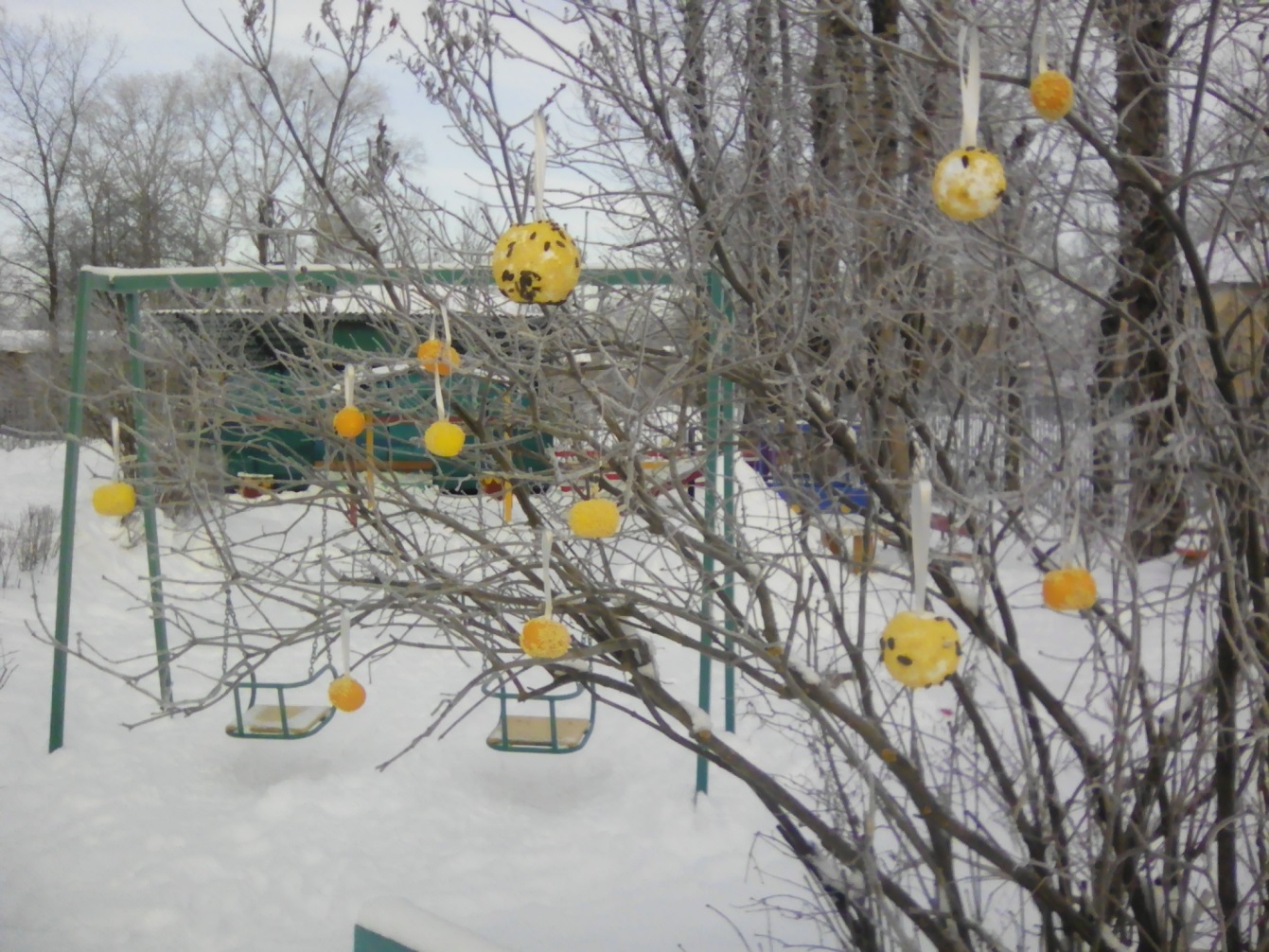